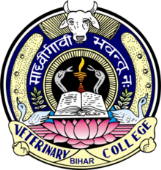 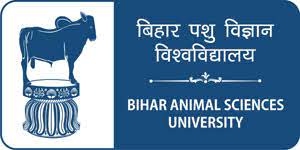 Department of Veterinary Medicine
Bihar Veterinary College, BASU, Patna
Anaemina
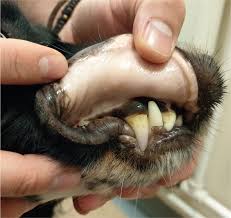 Dr Mritunjay Kumar
Associate Professor
VMD, BVC, BASU, Patna
Anaemia is defined as reduction in the amount of haemoglobin per unit of blood and may or may not be accompanied with the reduction in red blood cells and characterised with paleness of mucous membranes, tachycardia and loss of muscular strength and vigour
Aetiology
Classification based on aetiology
Haemorrhagic anaemia: Excessive blood loss and its severity depends on the rate of blood loss, amount of blood loss and rate of its production in body
 It can be either acute or chronic.
Acute haemorrhagic anaemia: Severe wound injury, epistaxis, haemoptysis, surgical bleeding, splenomegaly in dogs, purpura haemorrhagica, braken fern poisoning, warfarin poisoning, rapid exposure to x-ray etc.
Chronic haemorrhagic anaemia: Ecto or endoparasitic infection causing sucking of blood, haemophilia, enzotic bovine haematuria, coccidial infection in young animals and deficiency of vitamin K and C and prothrombin
b) Haemolytic anaemia: Internal vascular haemolysis and normocytic macrocytic initially and become hypochromic microcytic when iron stores are utilised. Erythrocytes become more fragile and reveal spherocytosis. It may be either congenital or acquired.
Congenital haemolytic anaemia:
 Dogs and cats as result of congenital defects in stroma production in protein or haemoglobin
 Bovine and swine  congenital porphyria occurs. In it the level of porphyrin is photosensitive due to lack of enzyme that converts porphyrin into haemoglobin. Porphyrin is photosensitive and may cause pink tooth or osteohaemochromatosis when deposited in teeth or bone.
Acquired haemolytic anaemia: 
 Bacillary haemoglobinuria, leptospirosis, haemolytic streptococcal and staphylococcal infections, equine infectious anaemia, babesiosis, theileriosis, anaplasmosis, eperythrozoonosis, PPH and poisoning with copper, pheothiazine, arsenic, bismuth, lead or sulphonamides and snake venoms
It is also recorded in haemonchosis, fascioliasis, coccidiosis
 In young calves or lambs prlonged use of oxytetracyclines and excessive consumption of Brassica species of plants.
c) Nutritional anaemia
 Deficiency of copper, cobalt, iron, niacin, riboflavin, pantothenic acid, pyridoxine and choline.
d) Anaemia due to immunological reaction:
Autoimmune haemolytic anemia: Erythrocytes are recognised as non-self and antibodies are produced against these cells results in antigen antibody reaction and haemolysis
 It is characterised by sudden onset of anaemia and spherocytosis and usually seen in dogs and horses
Isoimmune haemolytic anaemia: It is usually seen in new borne animals and occurs due to transfer of maternal isoantibodies to them through colostrums. The disease can be seen in newborn calf whose dam has been repeatedly immunised against babesiosis, in foals following immunization of mare with equine viral abortion vaccine or in piglet after immunisation of swine with swine fever vaccine
e) Dyshaemopoetic anaemia: In chronic suppurative conditions bone marrow activity is suppressed leads to depression of erythropoiesis and less RBC production in nephritis, chronic interstitial nephritis, neoplastic diseases, aplasia of bone marrow, rapid exposure to x-rays or other radioactive substances, drug toxicity that suppress the bone marrow activity like sulphonamides, chloramphenicol and in bone marrow suppressing viral infection like parvo-virus infection
Anaemia classification on morphological features
Normocytic normochromic anaemia: It is also known as aplastic or hypoplastic anaemia as bone marrow activity is depressed. Here erythrocytes have normal staining properties but number of granulocytes and thrombocytes is reduced. It is primary or secondary but usually secondary anaemia is seen and primary is rarely recorded in domestic animals.
 Chronic haemorrhage, neoplasm, deficiency of vitamin B12 and prothrombin, irradiation, chemical poisoning, braken fern poisoning and excess use of sulphonamide and chloramphenicol
b) Normocytic hypochromic anaemia: This type of anaemia is usually due to deficiency of some nutrients, deficiency of iron in diet or its defective absorption from intestine or deficiency of copper, ascorbic acid, pyridoxine, nicotinic acid, riboflavin or thyroxin in diet.
c) Macrocytic normochromic anaemia: It occurs due to the presence immature erythrocytes in blood as a result of deficiency of vitamin B12 (RBC maturation), cobalt, folic acid (RBC maturation), intrinsic factors (needed for absorption of vitamin B12) and erythrocytes maturation factors
d) Macrocytic hypochromic anaemia:
 This type of anaemia occurs in regenerative phase after haemorrhage
 It may be noticed due to trauma, severe wound, surgical operations, epistaxis and infection with parasitic infections that result in oozing of blood
e) Microcytic normochromic anaemia:
 It can be seen in chronic diseases like tuberculosis, brucellosis, chronic interstitial nephritis, parasitic diseases, metal poisoning, sulphonamides and chemical due to exposure to the irradiation
f) Microcytic hypochromic anaemia
 It is also referred as iron deficiency anaemia and occurs as results of deficiency of copper, cobalt, manganese, ascorbic acid, pyridoxine, riboflavin and nicotinic acid
Pathogenesis
Irrespective of the cause of anaemia there is development of anaemic anoxia
 The oxygen carrying capacity of blood is reduced due to low haemoglobin concentration
 Of the various tissues skeletal, cardiac and muscles and nervous tissue are affected maximum because oxygen demand of these tissues is more
 For maintaining oxygen supply speed of circulation to tissues is enhanced
 If such compensatory adjustments fail to maintain oxygen demand, cardiac failure may develop
In acute haemorrhagic anaemia there is loss of circulatory blood volume and plasma proteins
 If haemorrhage stops, the lost fluid is quickly restored by release of fluid from tissue spaces while plasma proteins are restored by their greater synthesis in liver
 In haemolytic anaemia, haemoglobinuria develops, followed by nephrosis and depressed renal function
 Aplastic anaemia occurs in toxicity and in reversed with the removal of cause
 Similarly nutritional anaemia is cured with the supplementation of desired nutrition in the diet
Clinical Findings
In animals suffering from anaemia muscular weakness, dullness, depression and low working efficiency 
Such animal reveal inappetence or anorexia and get exhausted quickly
 The visible mucous membranes become pale, elevated heart rate and pulse as greater amplitude
Intensity of heart sound is greatly increased due to increase in blood pressure and cardiac dilatation
 In later stages intensity of heart sound is decreased due to myocardial asthenia
 Due to cardiac dilation haemic systolic murmurs are audible
 They go in line with each respiratory cycle
In initial stage of disease signs of dyspnoea are not seen but at terminal stage dyspnoea occurs due to development of anaemic anoxia
 In haemorrhagic anaemia signs of shock are visible
 Jaundice, haemoglobinuria, oedema and haematuria may also noticed in some cases
Necropsy findings
In post-mortem examination carcass and most of the tissues appear pale in colour
There is thin watery blood, and size of spleen is reduced
 In addition to these signs specific lesions of primary disease may also be seen.
Diagnosis
History and Clinical signs: History of specific etiological factors and presence of specific clinical
Blood examination: Reduced Hb, TEC, PCV values, reduced total protein in haemorrhagic anaemia
Calculations of MCV, MCH and MCHC helps to know the type of anaemia and involvement of the causal factor
MCV (Mean Corpuscular Volume)
Definition: Average volume (size) of a single red blood cell
Formula:
MCV ( Fl)  = (Hematocrit %)/(RBC x 10 12 /L) x 10
Normal Range (species-dependent):
Dog: 60–77 fL
Cat: 39–55 fL

Clinical Significance:
↑ MCV (macrocytic): Regenerative anemia (e.g., blood loss, hemolysis), vitamin B12/folate deficiency
↓ MCV (microcytic): Iron deficiency anemia, chronic blood loss
Normal MCV: Normocytic anemia (e.g., anemia of chronic disease)
MCH (Mean Corpuscular Hemoglobin)
Definition: Average amount of hemoglobin in a single red blood cell
Formula:
MCH (pg) = (Hemoglobin in g/dL)/(RBC x 1012/L) x 10
Normal Range:
Dog: 19–23 pg
Cat: 13–17 pg
Clinical Significance:
↓ MCH: Hypochromic anemia (iron deficiency)
Normal MCH: Normochromic anemia
↑ MCH: Rare, may indicate lab artifact or macrocytic cells
MCHC (Mean Corpuscular Hemoglobin Concentration)
Definition: Average concentration of hemoglobin in a given volume of packed red blood cells.
Formula:
MCHC   (g/dl) = (Hemoglobin in g/dL)/ (Hematocrit %) x 100
Normal Range:
Dog: 32–36 g/dL
Cat: 30–36 g/dL
Clinical Significance:
↓ MCHC (hypochromic): Iron deficiency anemia
↑ MCHC: Usually artifactual (e.g., hemolysis, lipemia)
Summary Table:
Treatment
Treat the primary cause of disease
Blood transfusion in acute haemorrhage and chronic anaemia of severe degree
The plasma expanders like haemocoel, Vetplasma, dextran or gelatine polymers may also be used as substitute of whole blood.
Along with these therapy hematinic preparations like iron dextran may be given orally
Mineral and vitamin supplementation of the diet helps in recovery of cases suffering from anaemia of nutritional origin
For management of cases of autoimmune haemolytic anaemia corticosteroids should be given
Erythropoiesis-Stimulating Agents (ESAs)
These agents stimulate red blood cell production and are primarily used for anemia associated with chronic kidney disease or chemotherapy
1. Epoetin Alfa
Mechanism: Recombinant human erythropoietin that mimics endogenous erythropoietin
Dosage: Dogs and cats: Initial dose of 50-100 U/kg, subcutaneously (SC), three times per week until the low end of the target packed cell volume (PCV) range is reached; then, frequency decreased to once weekly.
Trade Names: Epogen, Abseamed, Retacrit, Binocrit, Zyrop
Adverse Effects: Autoantibody development leading to treatment resistance and worsening anemia (pure red cell aplasia) is the most serious adverse effect
2. Darbepoetin Alfa
Mechanism: Synthetic form of erythropoietin with a threefold longer half-life
Dosage:
Dogs: Initial dose of 0.45–1.5 mcg/kg, SC, once weekly until the low end of the target PCV range is reached; then, dosing interval extended as tolerated.
Cats: Initial dose of 0.7–1.8 mcg/kg, SC, once weekly until the low end of the target PCV range is reached; then, dosing interval extended as tolerated.
Trade Names: Aranesp (Amgen), Cresp (Dr. Reddy’s Laboratories in India).
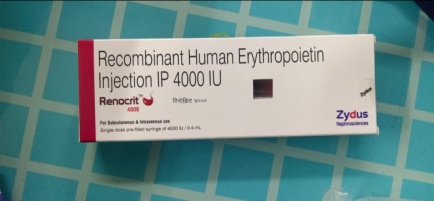 Hematinics (Supportive Therapy)
These agents support red blood cell production and are used for various types of anemia, including those due to nutritional deficiencies.
1. Vitamin B₁₂ (Cobalamin, Cyanocobalamin)
Role: Essential for DNA synthesis and red blood cell maturation
Indications: Macrocytic anemia due to deficiencies
Dosage:
Parenteral: 20–50 mcg/kg, SC, once weekly for 4–6 weeks; then monthly.
Oral: 50 mcg/kg, orally, once daily for at least 12 weeks.
2. Folic Acid (Vitamin B₉)
Role: Essential for DNA and RNA synthesis.
Indications: Macrocytic anemia due to deficiencies.
Dosage:
Dogs: 5 mg, orally, once daily for 1 month.
Cats: 2.5 mg, orally, once daily for 1 month.
Injectable: 1–5 mg, SC, once weekly for 1 month.
Iron
Role: Necessary for hemoglobin formation
Indications: Microcytic, hypochromic anemia due to iron deficiency
Dosage:
Parenteral:
Dogs: 10–20 mg/kg, intramuscularly (IM), once; maximum 300 mg/dog
Cats: 10 mg/kg, IM, once
Oral
Dogs: 100–300 mg/day
Cats: 50–100 mg/day
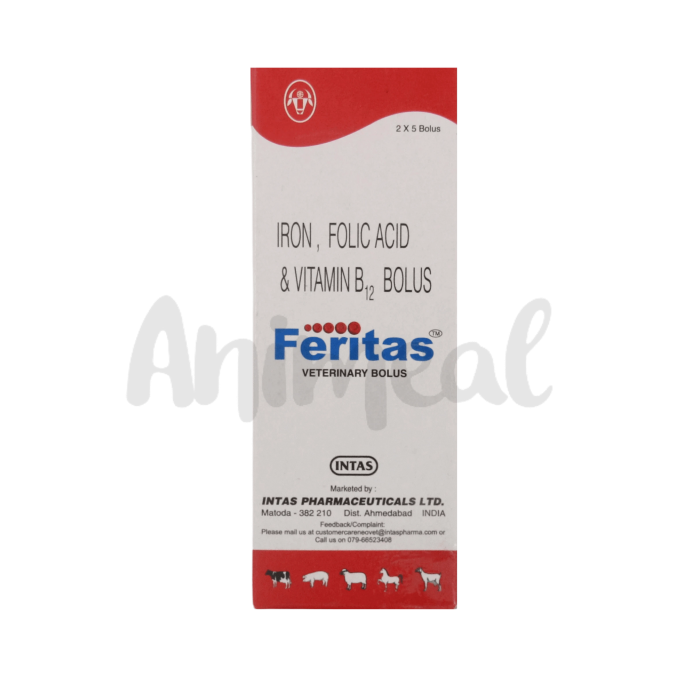 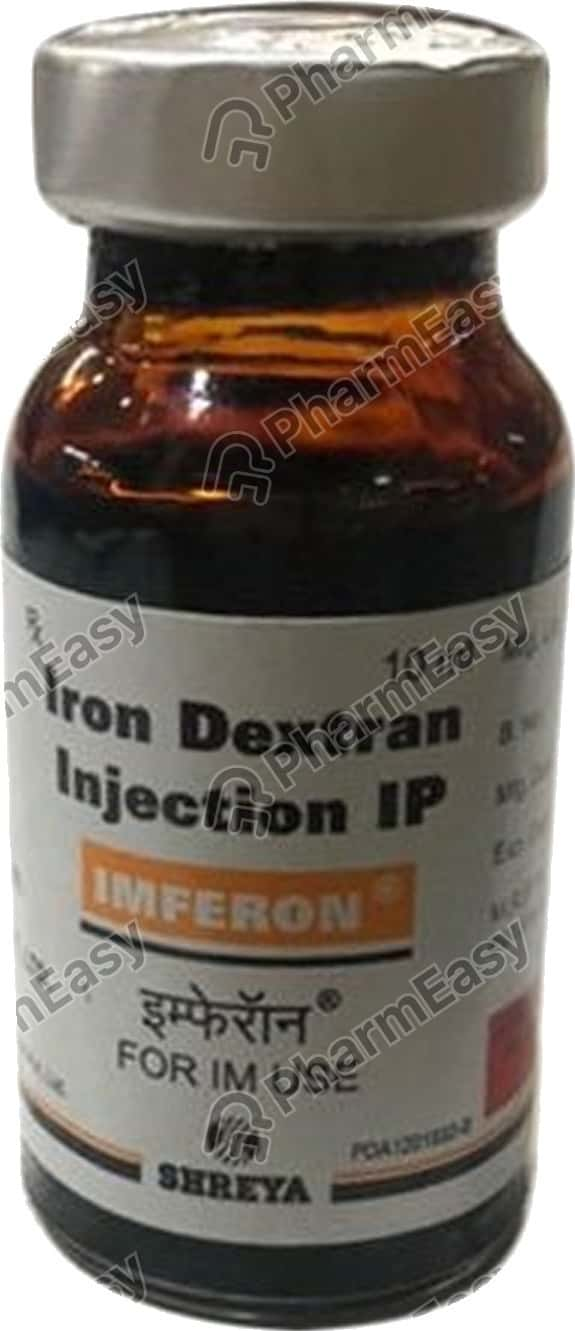 Thanks